Календарні плани для вивчення 
освітнього курсу 
«Мистецтво» 
5 клас
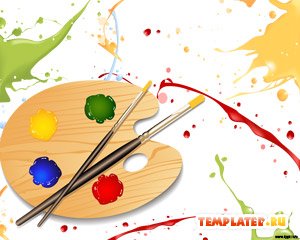 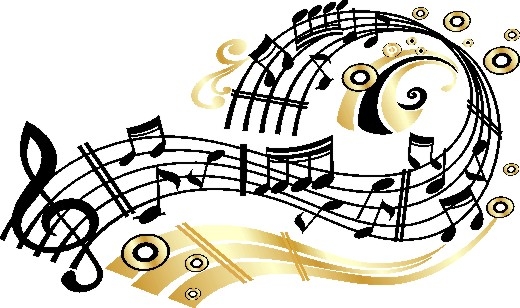 Календарні плани 
для вивчення освітнього курсу «Мистецтво» 6 клас
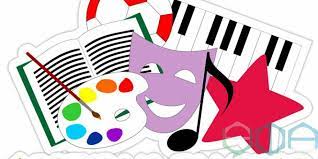 Календарні плани 
для вивчення освітнього курсу «Мистецтво» 7 клас
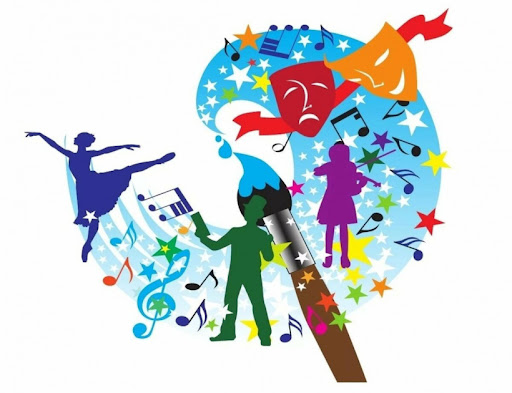 Розробки уроків для вивчення освітнього курсу «Мистецтво» 5 клас
Розробки уроків для вивчення освітнього курсу «Мистецтво» 6 клас
Розробки уроків для вивчення освітнього курсу «Мистецтво» 7 клас
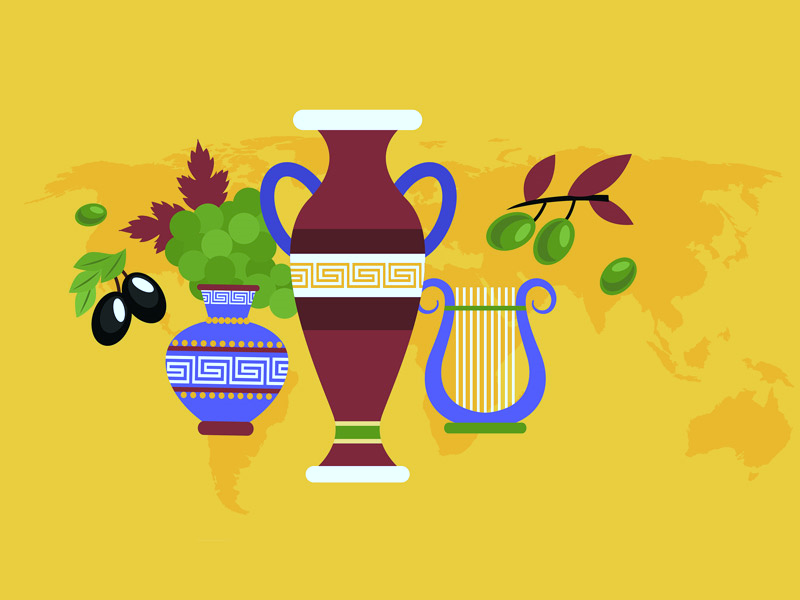